Department of International Studies








DIS ENGLISH 1 – Week 10
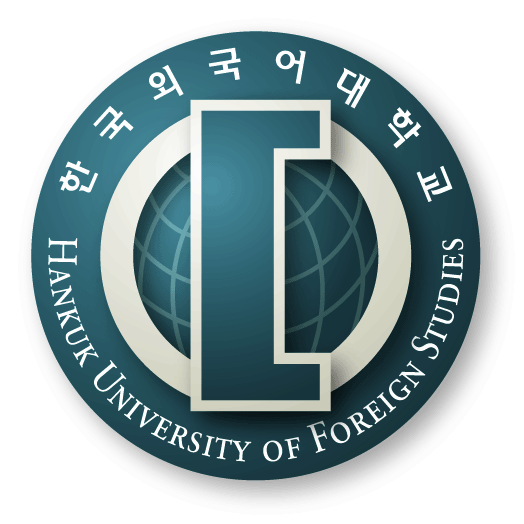 Week 10 schedule
0. Midterm checking of answers
Let’s check answers and scoring
1. Music Journal #6
Please write for ~15-20’ in a B5 journal/MS Word.
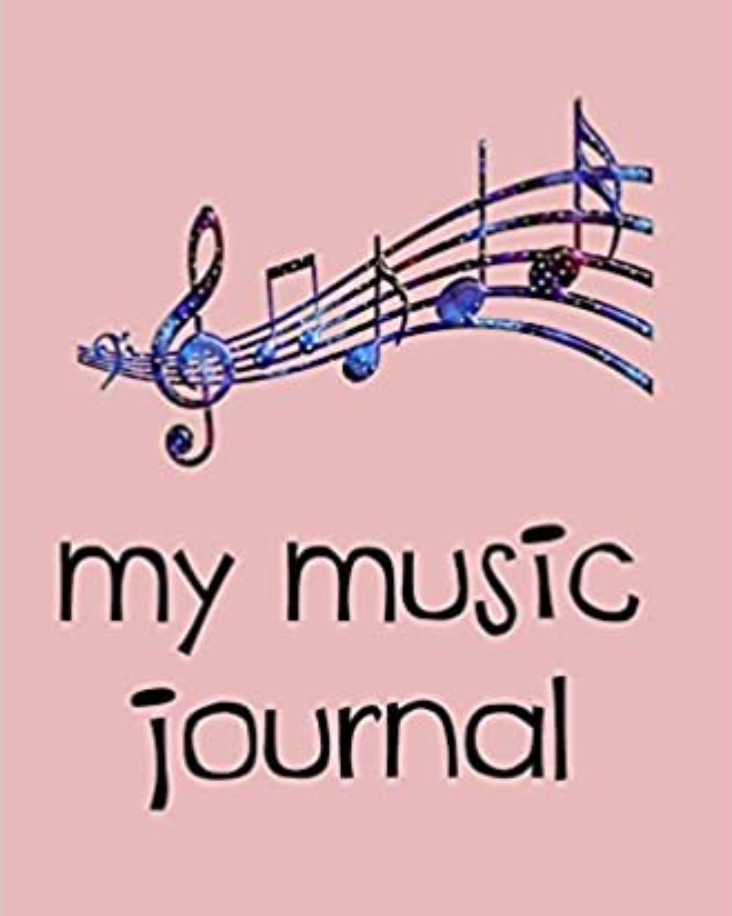 4. Midterm preview
2. Peer Review Circles for CE-D1
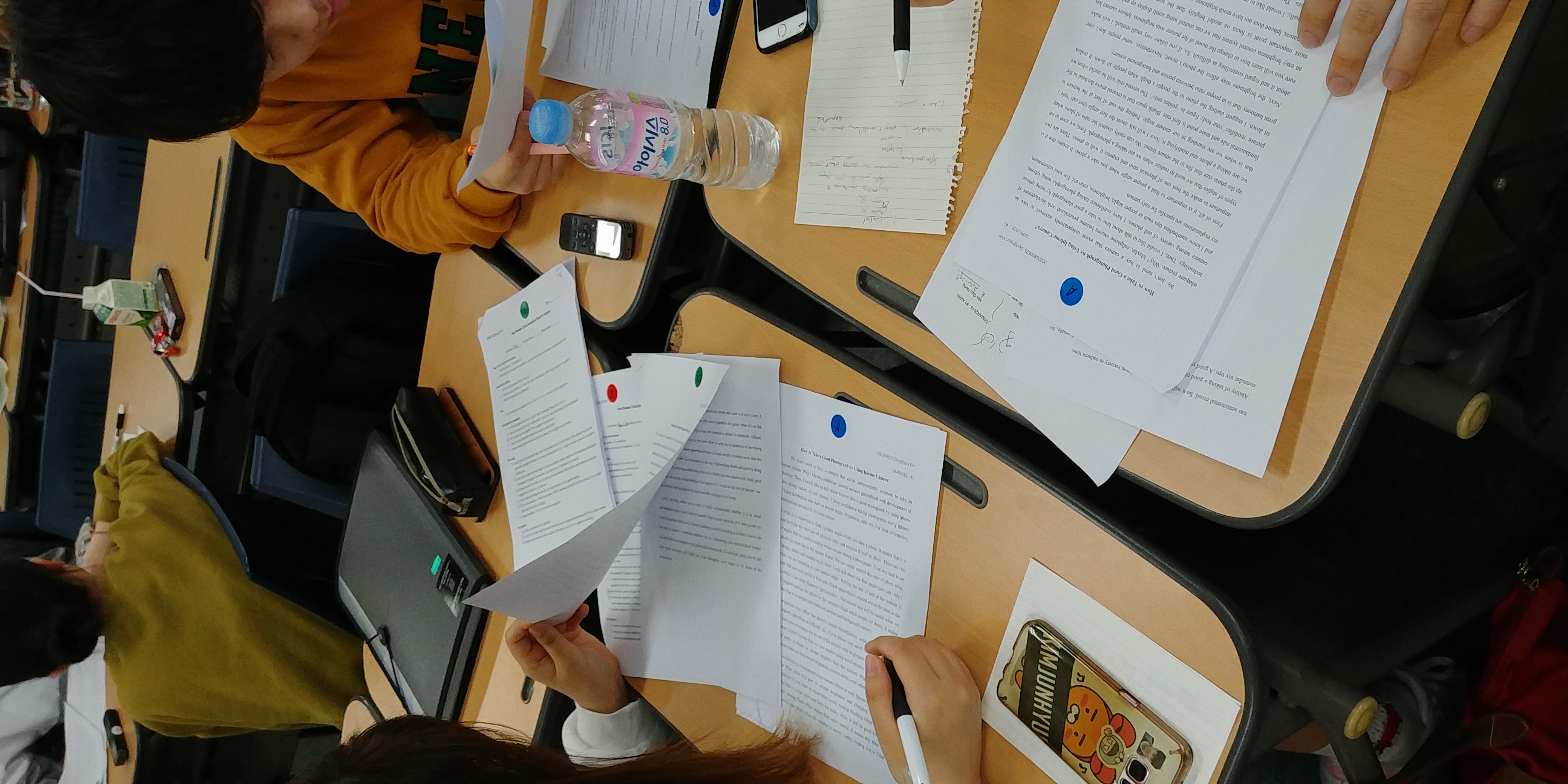 Peer 
Review 
Circles
for essays
Preparation Step1: Get into groups
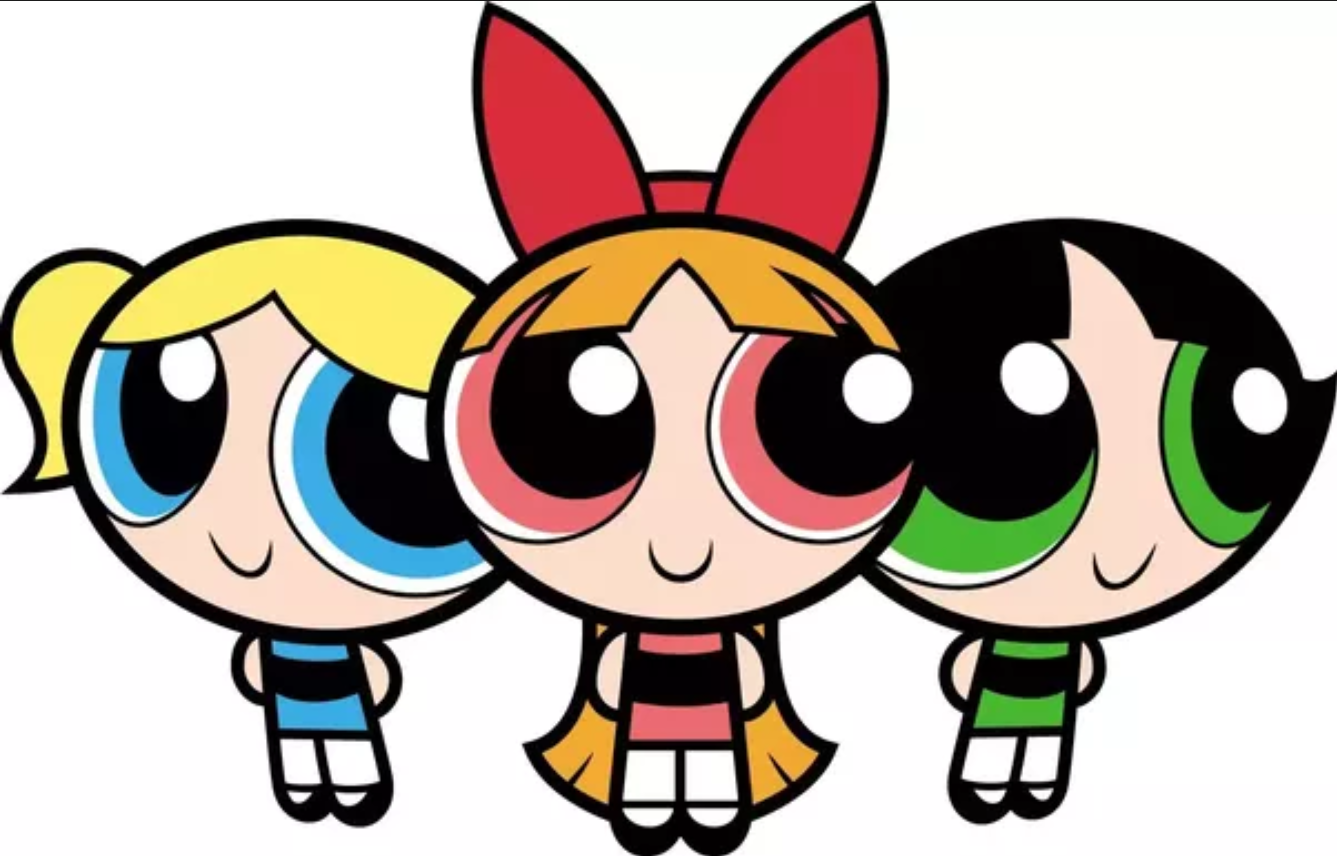 [Speaker Notes: Note if you have extra people, make groups of 4, but that group’s timing will be ‘off’]
Preparation, step 2: Prepare your reader
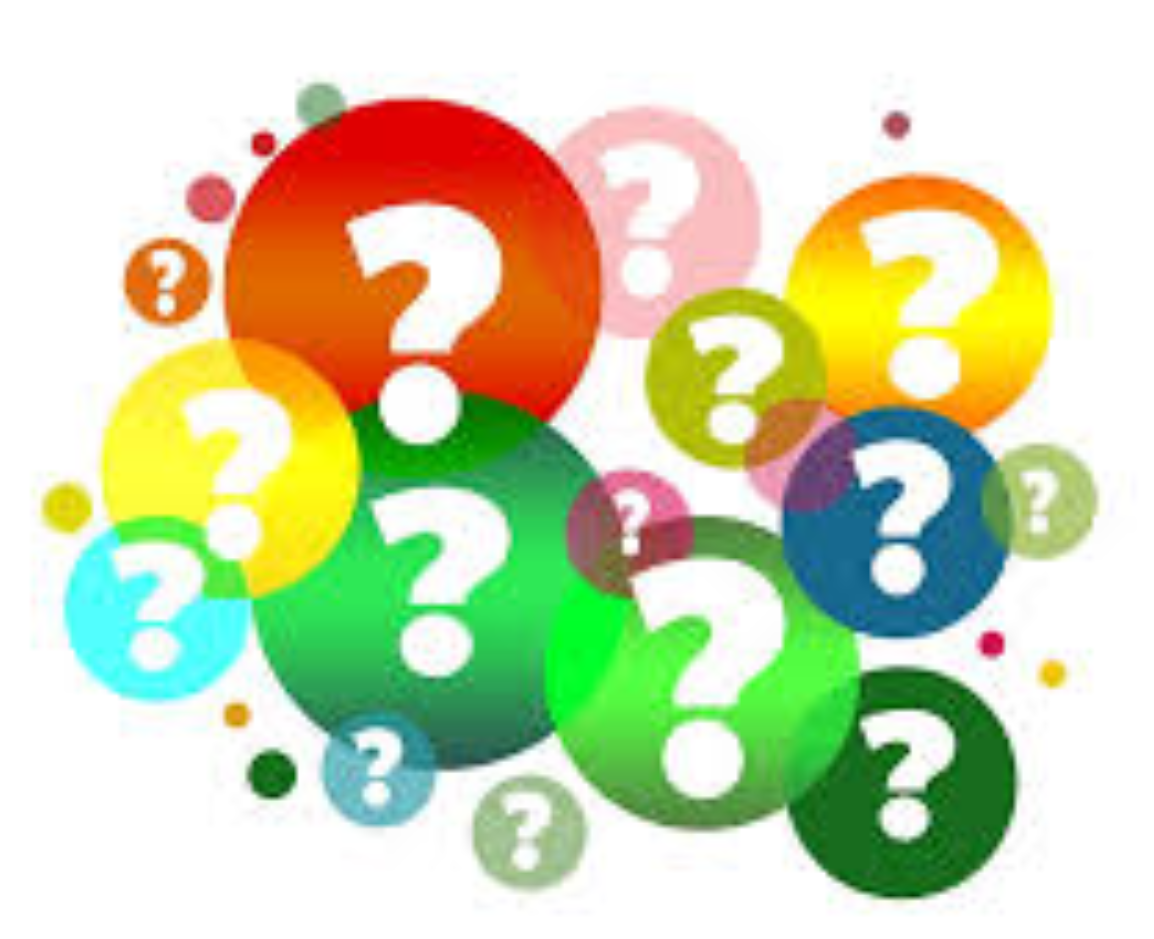 On your own PRC Questions sheet: 
Highlight several questions that you want the reader to give specific feedback on. 
You may also write one or two questions for the reader to think about: 
 For example: “Is my second body paragraph too long?” 
 Or: “Can you suggest something to make paragraph 3 better?” etc.
Preparation part 3: Reading and Thinking (1’ prep and 5’ for reading both papers)
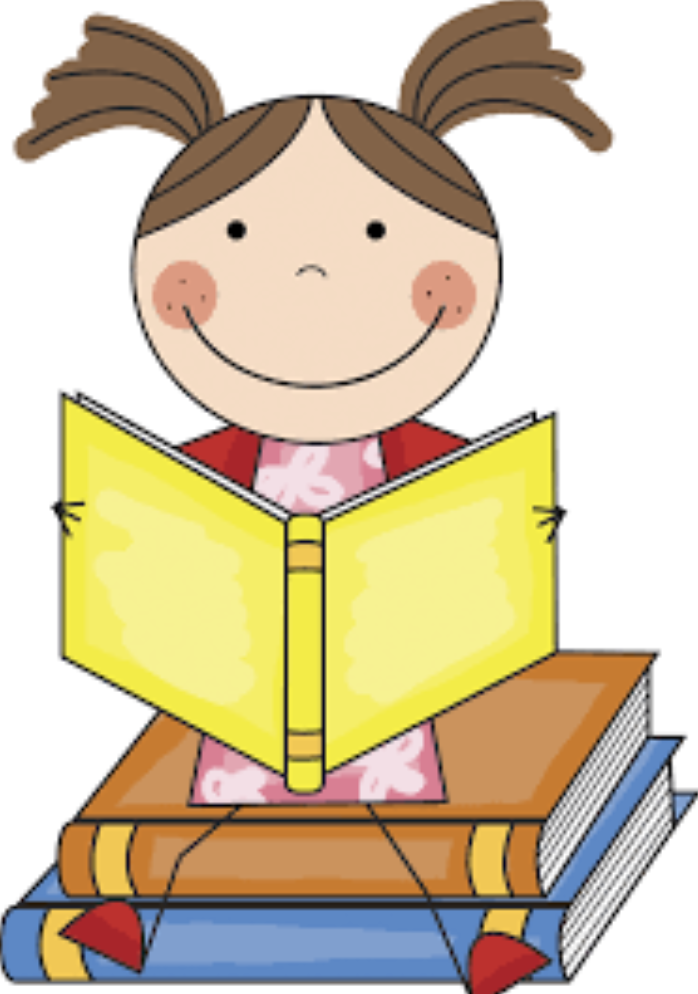 Label your essay copies with your letter, A, B, or C. 
Upload a copy of your essay to each partner. Give your PRC sheet to the ‘main reader’ [C passes to A & B, etc.]
Read (skim) BOTH your partners’ papers quietly.
For one partner, make some notes on their PRC sheet. 
Re-read the paper, paying special attention to the  THESIS: 
Is there a TOPIC + PLAN/ PREVIEW/MAP (A+B+C) present?  
Is it one sentence? 
Is it a statement and not a question? 
If not, write one for them 
Prepare to speak…
ROUND 1, step 1 (Reader’s 2-minute monologue)
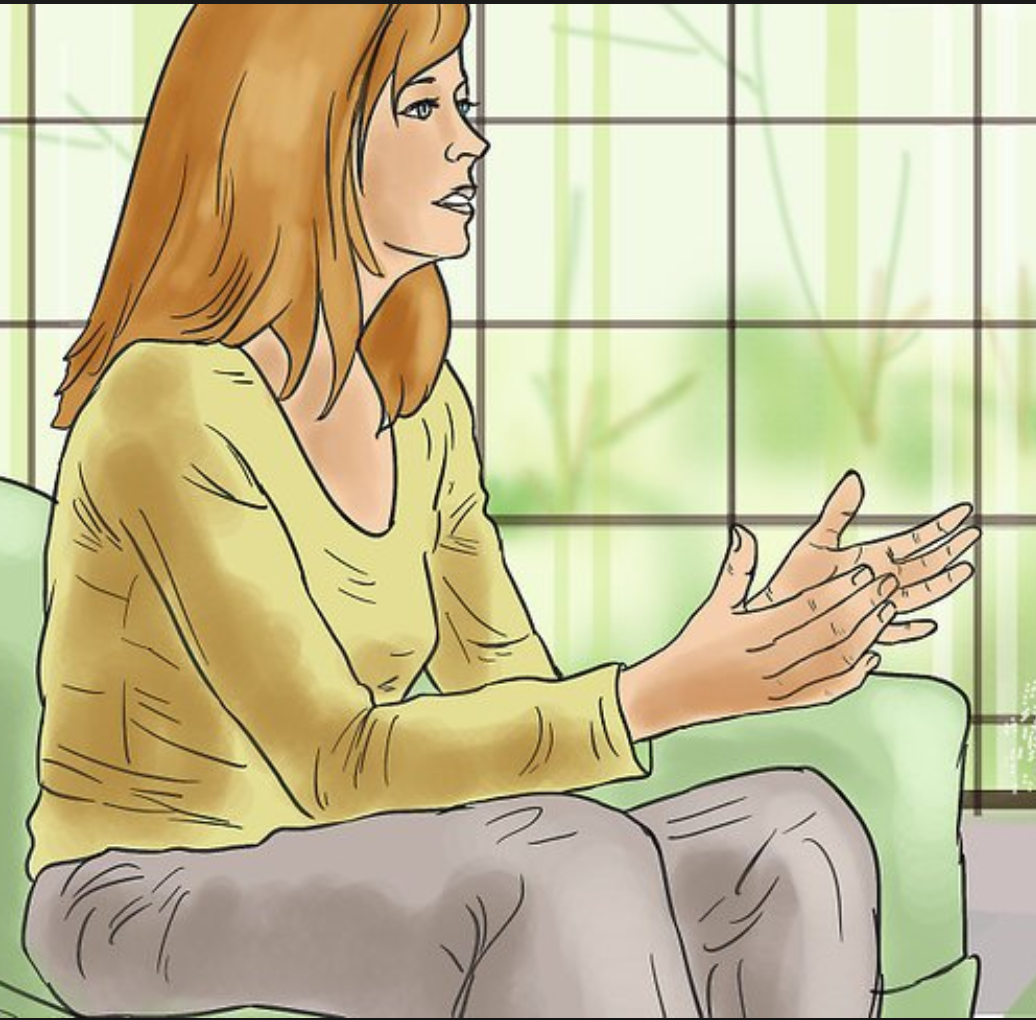 A (reader)
A talks for 2 minutes to B (about C’s writing)
C (writer)
B (listener)
C listens and takes notes
C does not talk
B listens and 
prepares to ask
9
Round 1, Step 2 (Reader and Listener Q & A for 4 minutes)
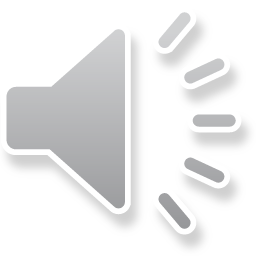 A (reader)
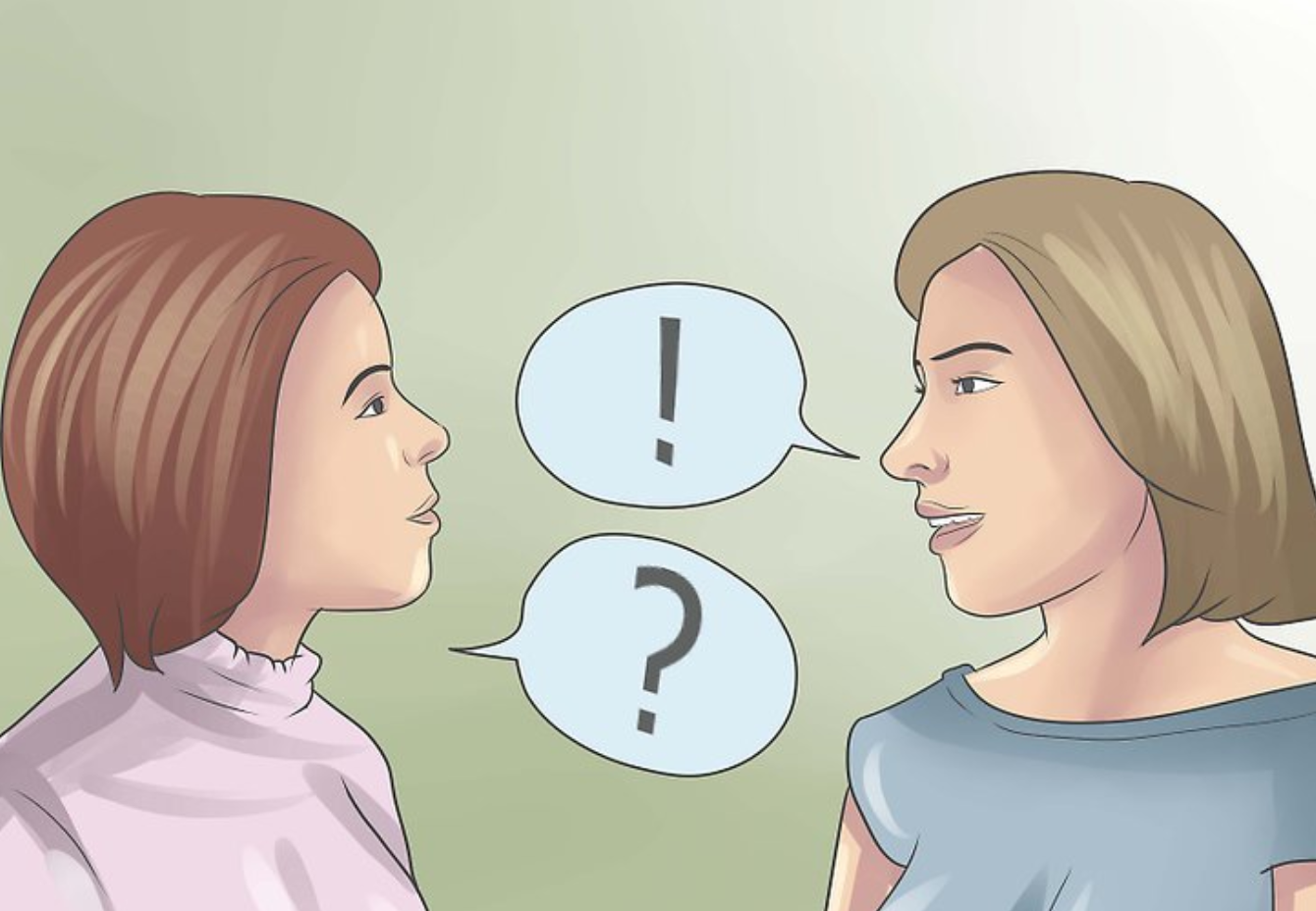 B asks A questions about C’s writing, using the PRC sheet   
        as a guide
B (listener)
C (writer)
C listens and takes notes
C does not talk
10
Round 1, Step 3 (Writer responds and all members discuss for 4 minutes)
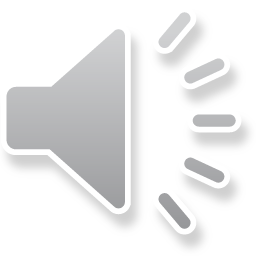 A (reader)
C (writer)
B (listener)
Three people discuss C’s writing. 
C responds to what A and B said. 
C can ask for more specific ideas or comment
11
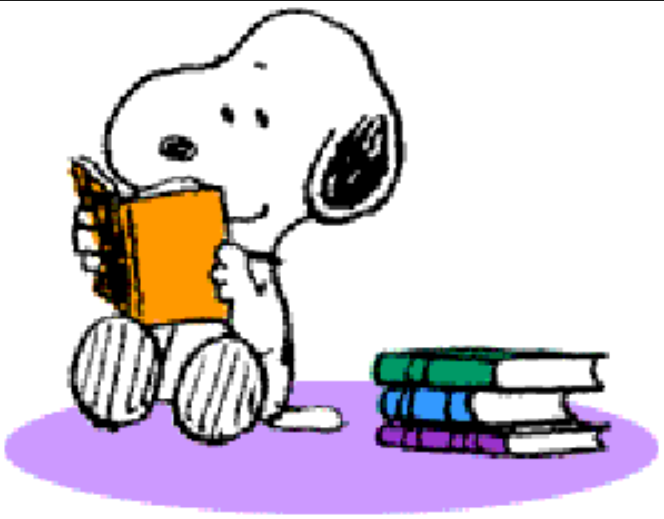 Let’s read again (4’)(B and C skim over A’s paper))
12
ROUND 2, step 1 (Reader’s 2-min monologue)
A listens and takes notes
A does not talk
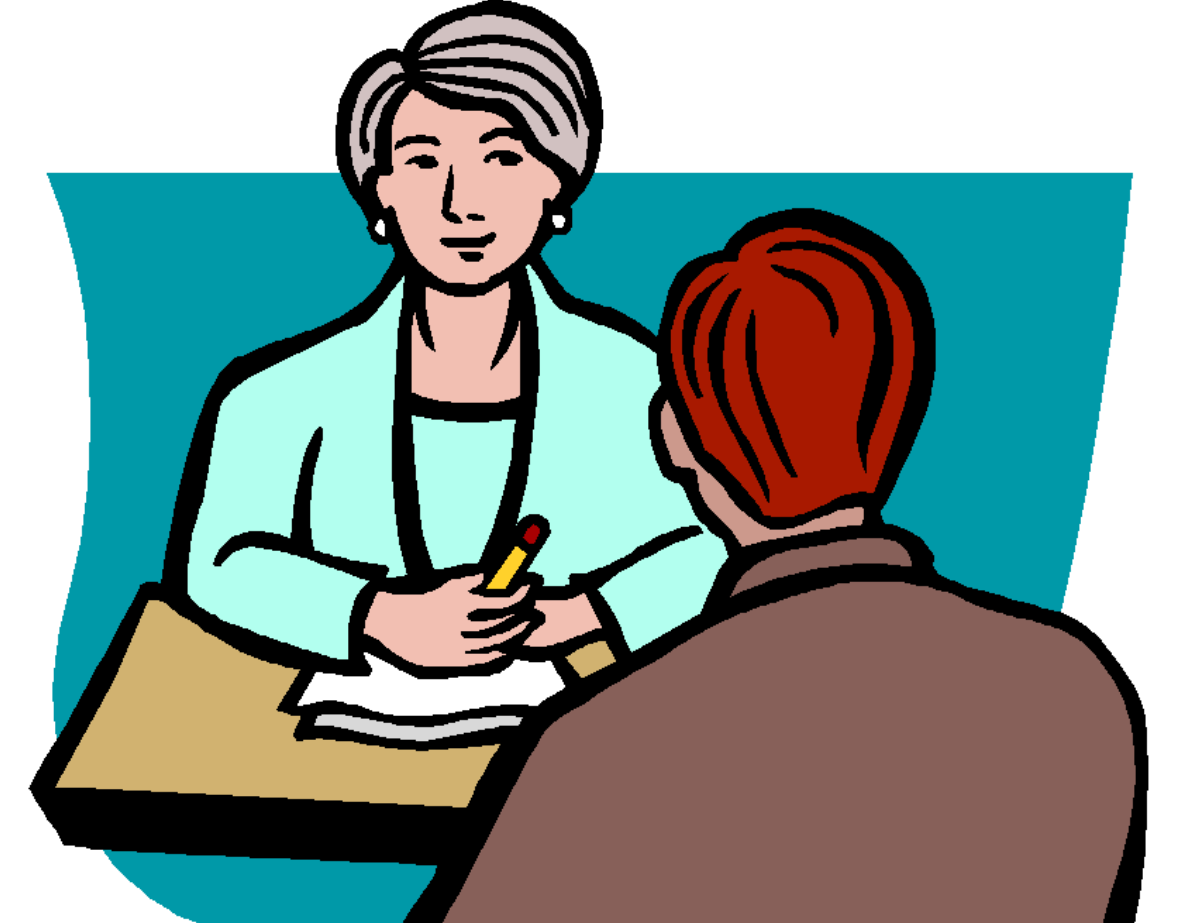 A (Writer)
B (Reader)
C (listener)
C listens and  prepares to ask
B talks for 2 minutes to 
C (about A’s writing)
13
Round 2, Step 2 (Reader and Listener Q & A for 4 minutes)
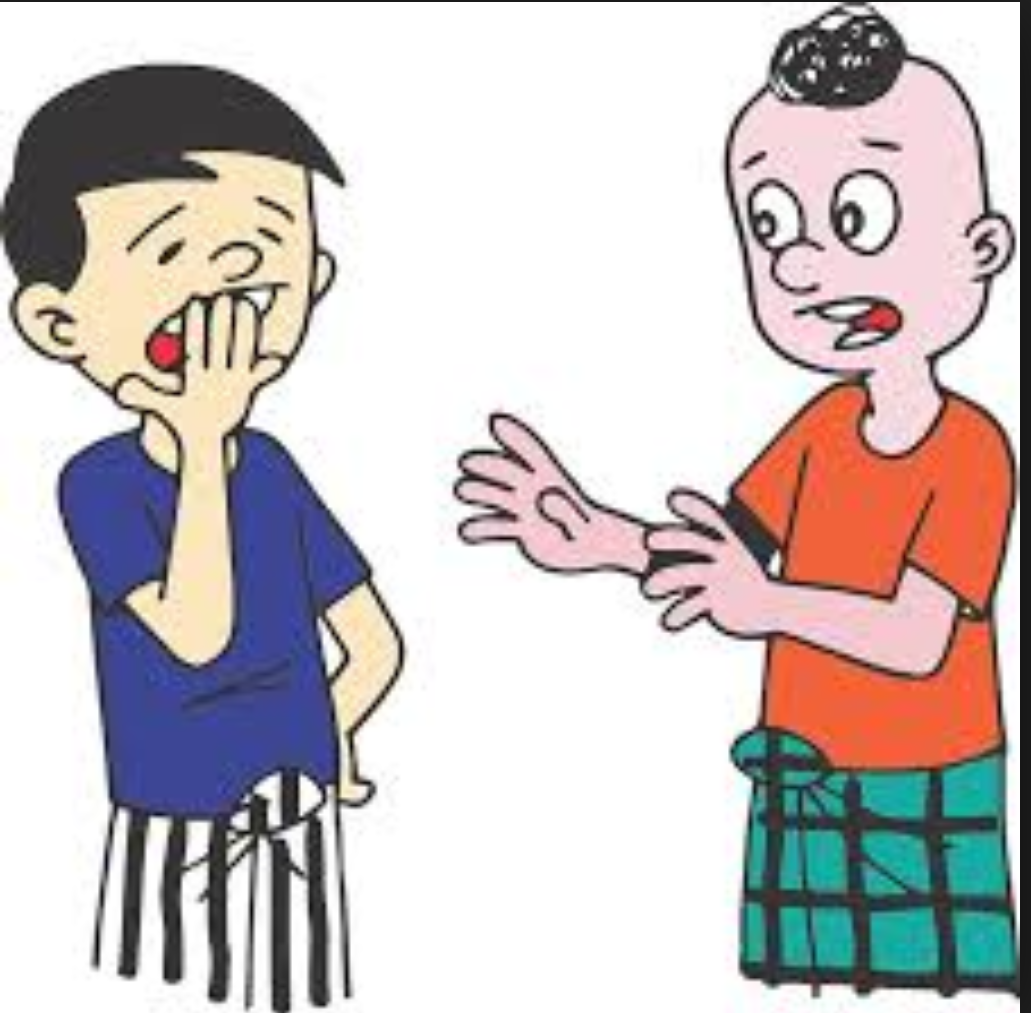 A listens and takes notes
A does not talk
A
C
B
C asks B questions about A’s writing, 
using the PRC sheet as a guide
14
Round 2, Step 3 (Writer responds and all members discuss for 4 minutes)
A
B
C
Three people discuss A’s writing. 
A responds to what C and B said. 
A can ask for more specific ideas or comments
15
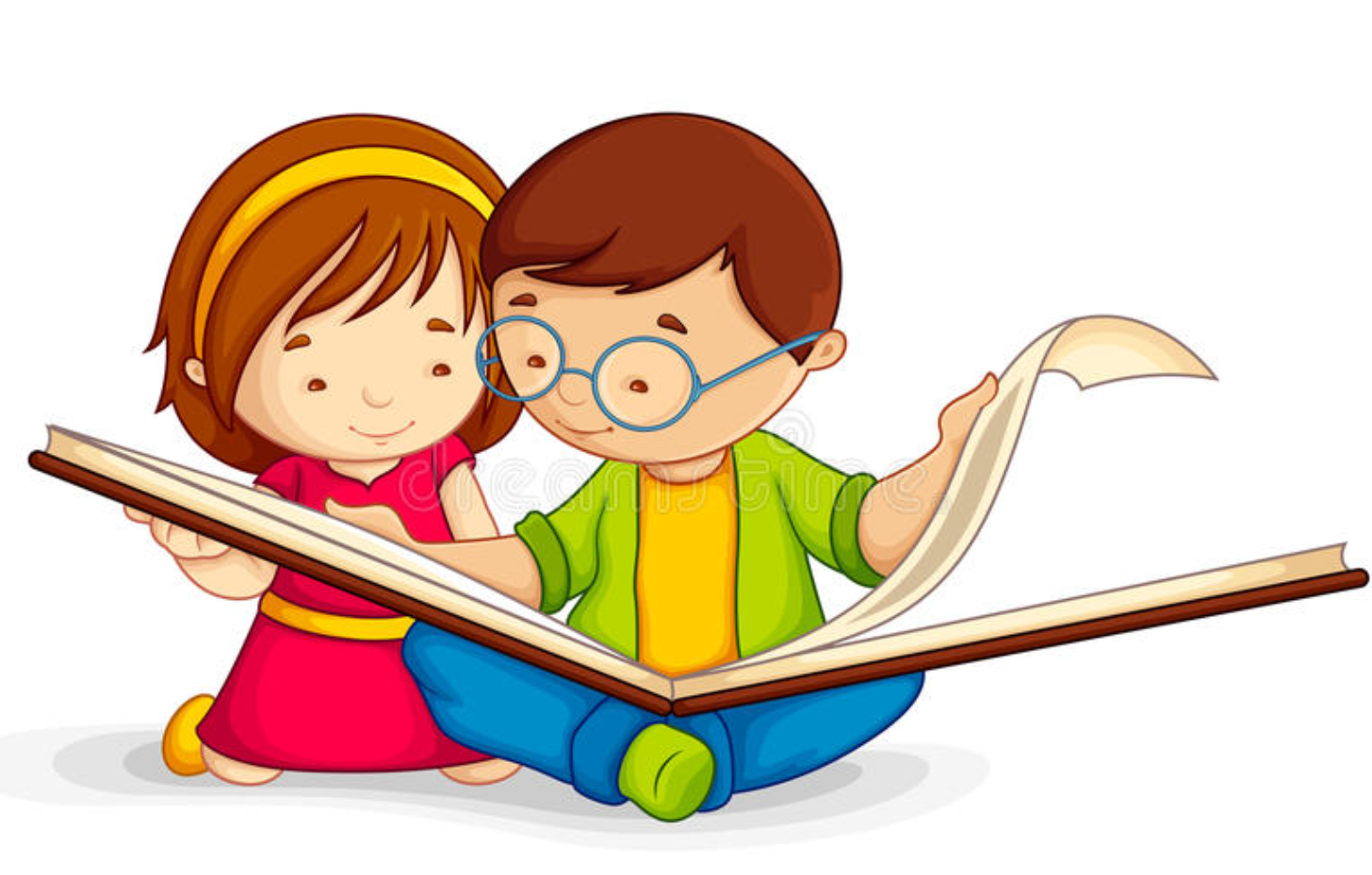 Read once more (4’): A & C skim B’s paper
16
ROUND 3, step 1 (Reader’s 2-minute monologue)
A (Listener)
A listens & 
prepares to ask
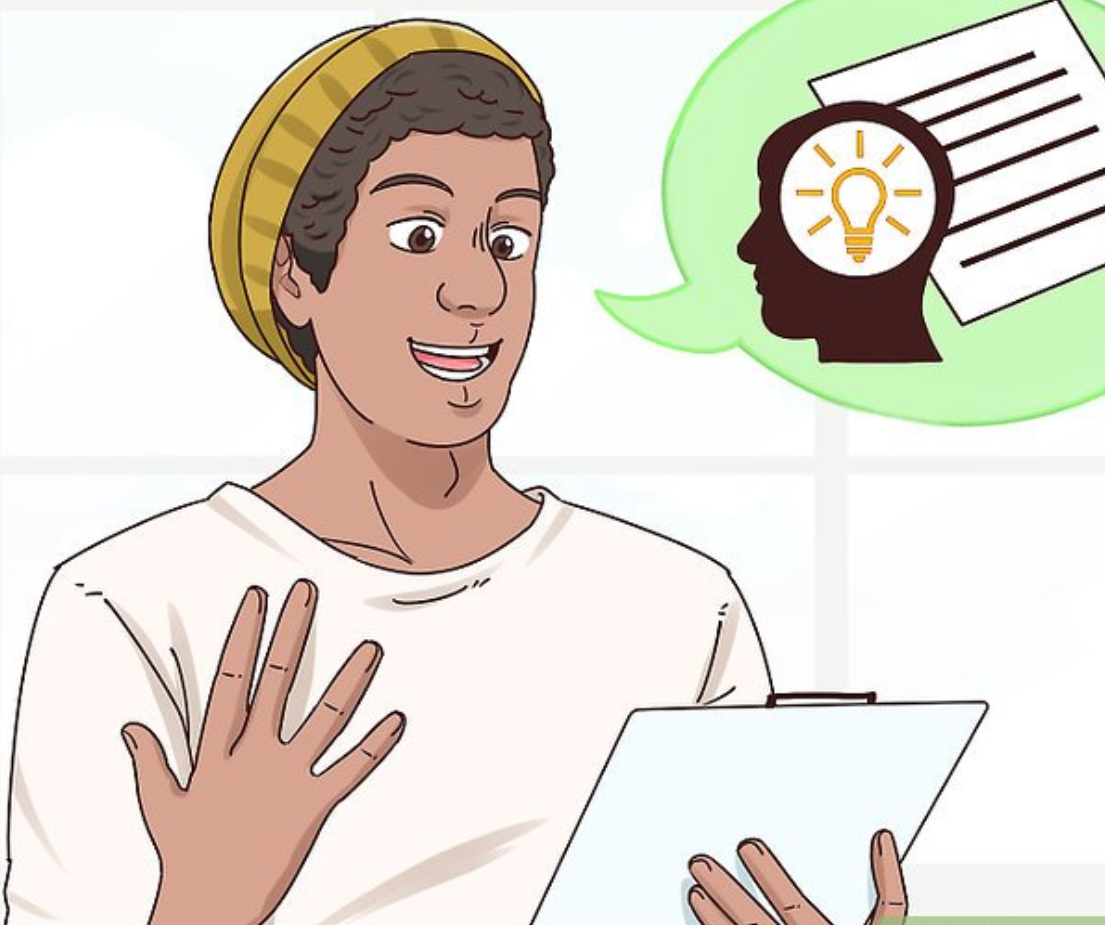 C (Reader)
B (Writer)
C talks for 2 minutes to A
 (about B’s writing)
B listens and takes notes
B does not talk
Be sure to turn over the PRC Questions sheet when giving the monologue
17
Round 3, Step 2 (Reader and Listener Q & A for 4 minutes)
A asks C questions about B’s writing, using the PRC sheet as a guide
A
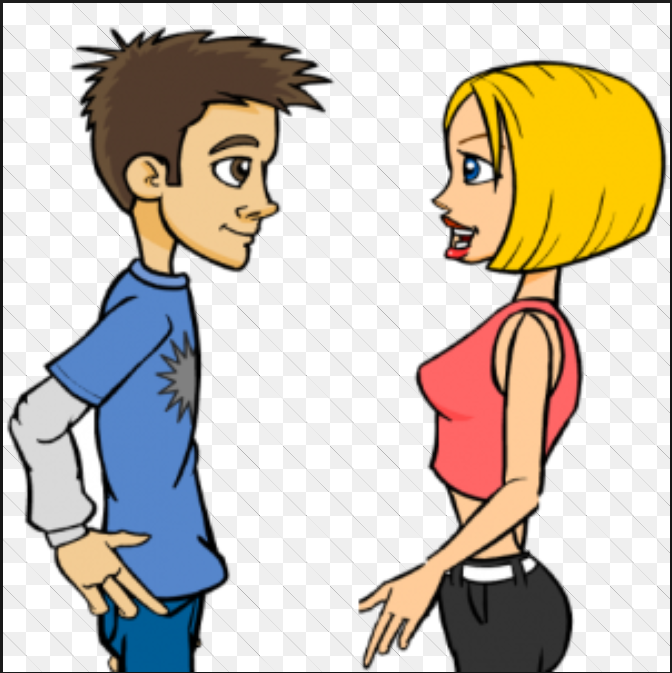 B
C
B listens and takes notes
B does not talk
18
Round 3, Step 3 (Writer responds and all members discuss for 4 minutes)
A
B
C
Three people discuss B’s writing. 
B responds to what C and A said. 
B can ask for more specific ideas or comments
19
Homework – Due Week 11
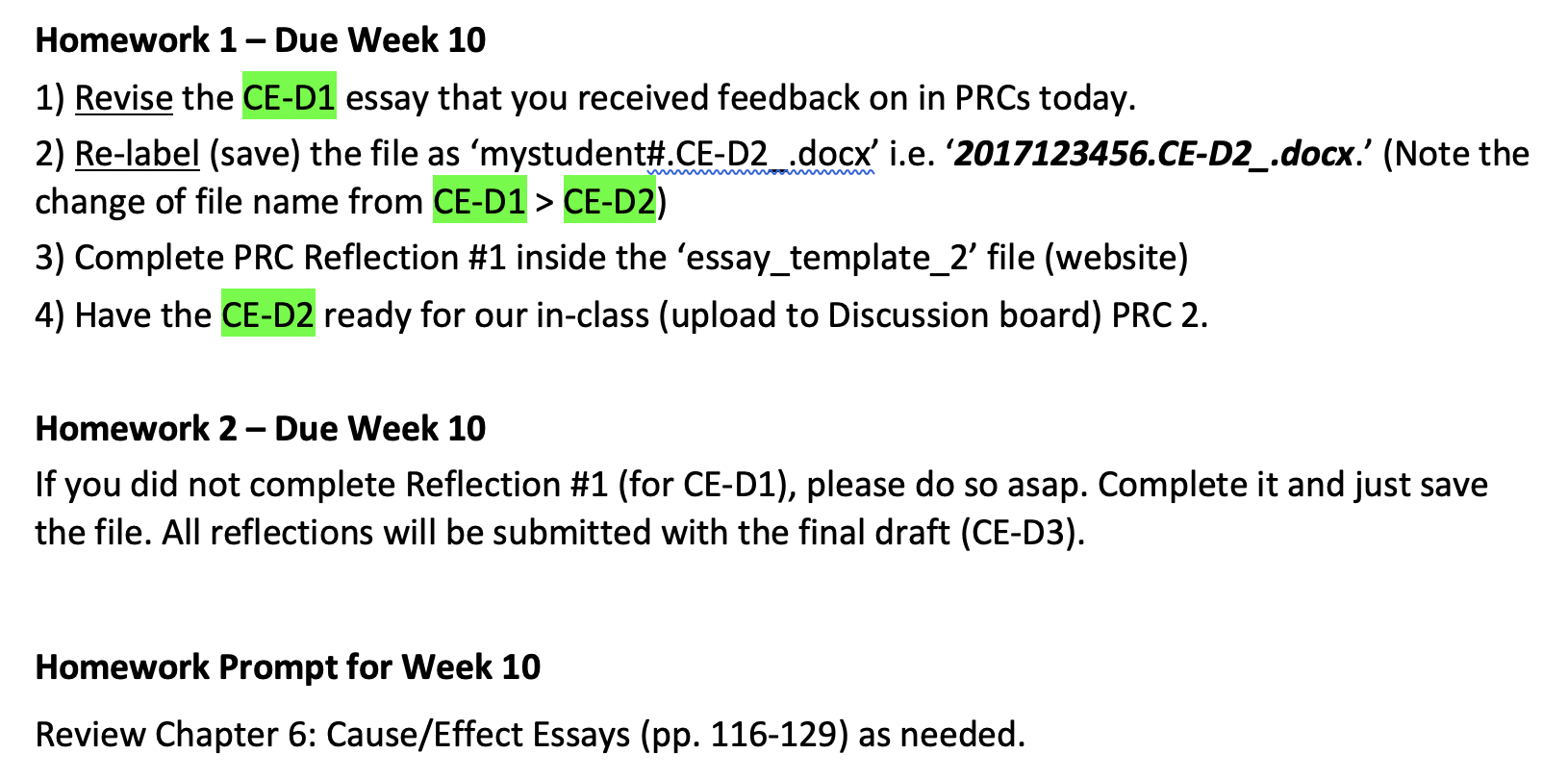 Homework – Due Week 12 (con’t)